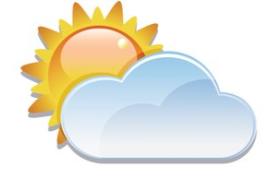 Путешествие на остров
Математика2 классматериал для устного счёта«Сложение и вычитание в пределах 100»
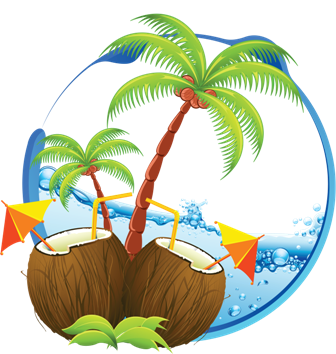 Терпугова Наталья Валентиновна, учитель начальных классовМКОУ «Воробьевская СОШ» с. ВоробьевкаВоробьевского районаВоронежской области
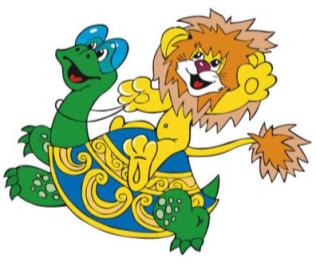 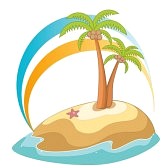 50 + 1
50
37
8
2
100
91
76
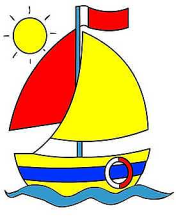 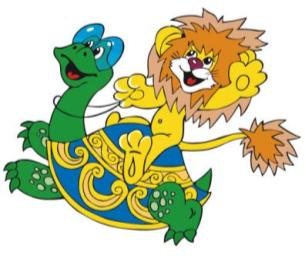 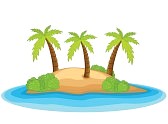 4
51
61
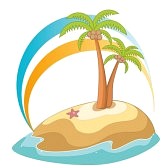 41 + 20
50
37
8
2
100
91
76
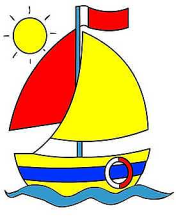 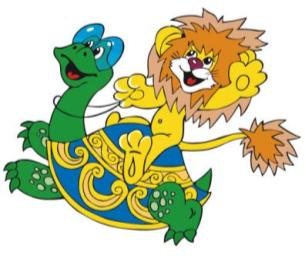 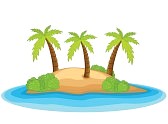 4
51
61
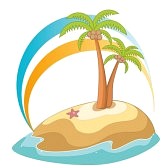 83 - 7
50
37
8
2
100
91
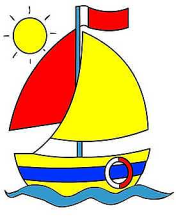 76
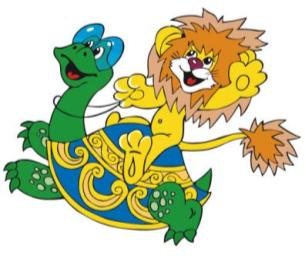 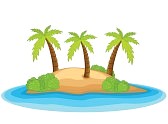 4
51
61
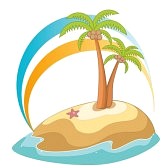 80 + 20
50
37
8
2
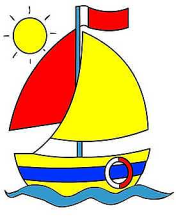 100
91
76
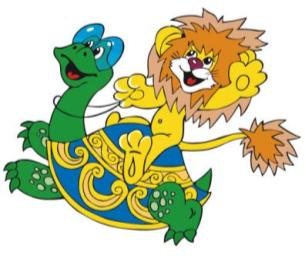 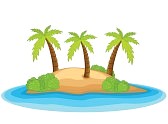 4
51
61
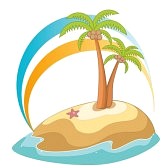 42 - 5
50
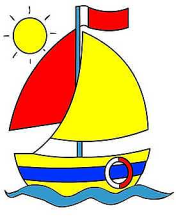 37
8
2
100
91
76
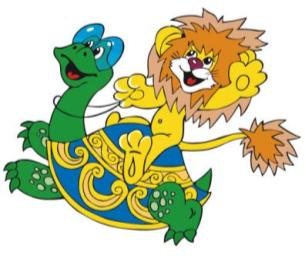 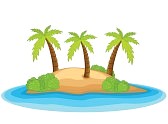 4
51
61
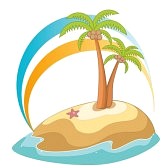 57 - 7
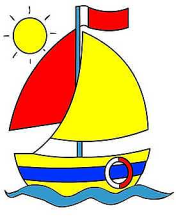 50
37
8
2
100
91
76
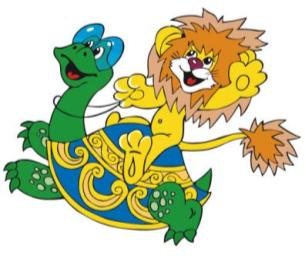 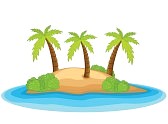 4
51
61
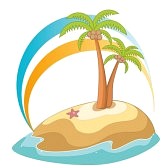 82 + 9
50
37
8
2
100
91
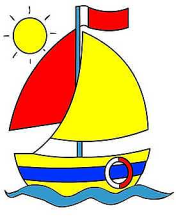 76
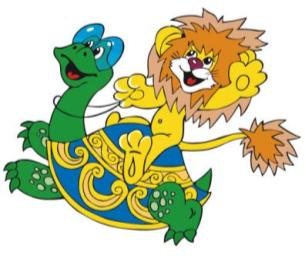 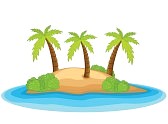 4
51
61
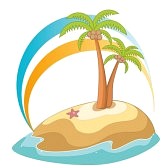 40 - 38
50
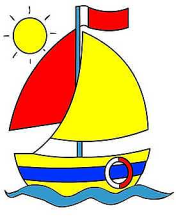 37
8
2
100
91
76
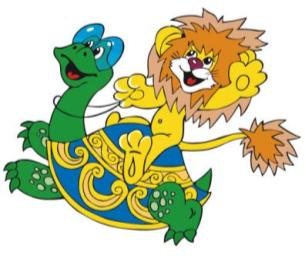 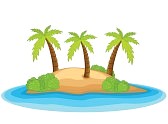 4
51
61
Молодцы!
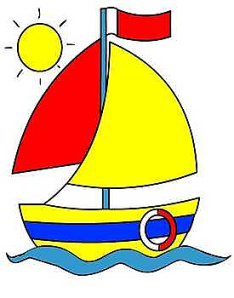 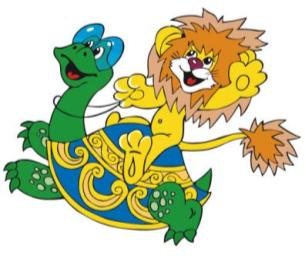 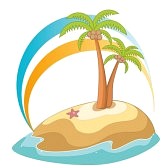 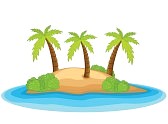 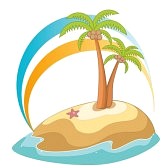 Источники графики
http://fs00.infourok.ru/images/doc/218/3123/28/hello_html_m4fb7c825.png  кораблик
 http://www.fotokartina.denir.com.ua/katalog/det/big/VEC_0000195.jpg  пальма
 http://us.cdn3.123rf.com/168nwm/lol1ta/lol1ta1205/lol1ta120500029/13794449-illustration-of-  isolated-palm-trees-with-coconut-on-white-background.jpg  пальма
http://us.cdn3.123rf.com/168nwm/yusufdemirci/yusufdemirci1206/yusufdemirci120600076/14200293-palm-island-%D0%B8%D0%BB%D0%BB%D1%8E%D1%81%D1%82%D1%80%D0%B0%D1%86%D0%B8%D0%B8.jpg пальма
 http://cs623230.vk.me/v623230518/33b33/Rm2jwtPMLe4.jpg солнце и облако
 http://img3.imgbb.ru/f/6/3/f636a305f4e369fc1236542034cfe689.png Львёнок и Черепаха
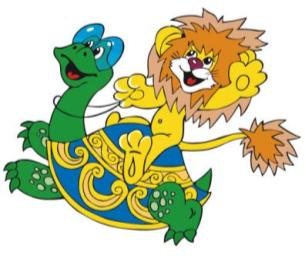 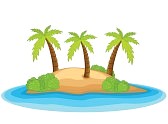